www.zooclub.ru
10 ИНТЕРЕСНЫХ ФАКТОВ ПРО ОЧКОВОГО МЕДВЕДЯ
Очковый медведь – единственный вид медведей, обитающий  в Южной Америке.
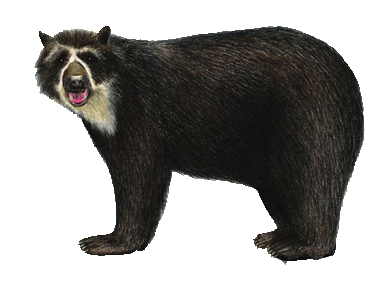 [Speaker Notes: http://zooclub.ru/fakty/pro_ochkovyh_medvedey.shtml]
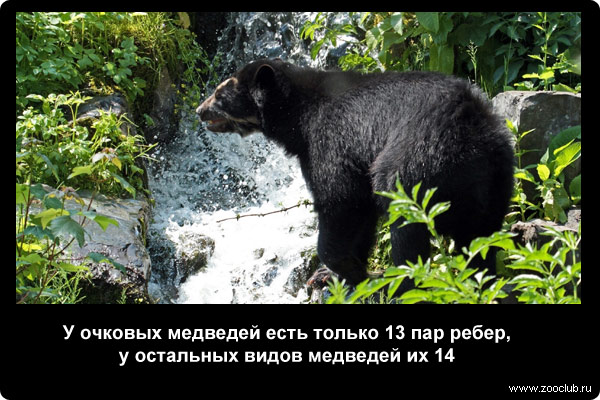 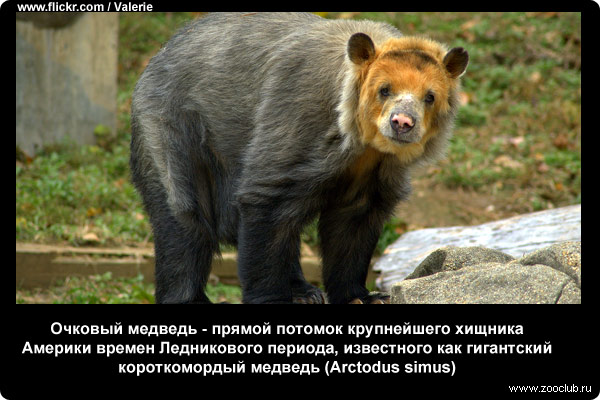 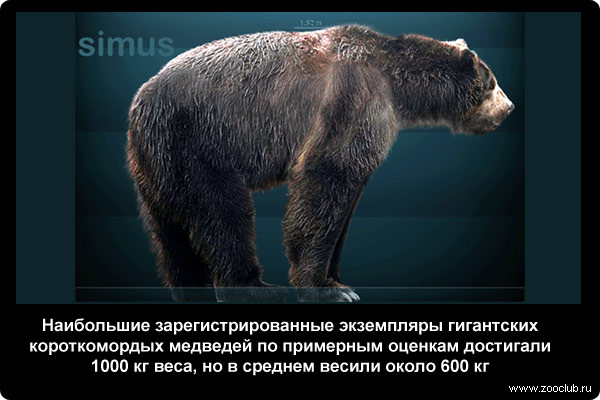 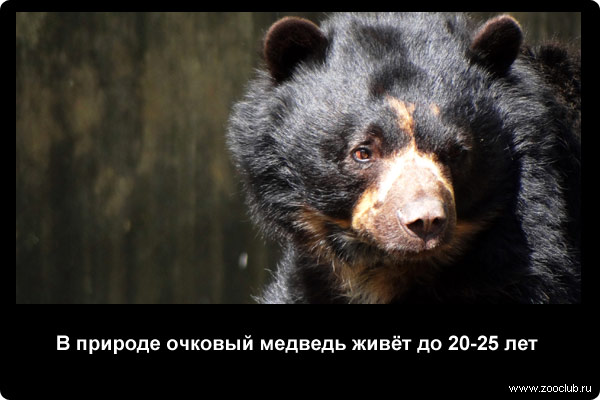 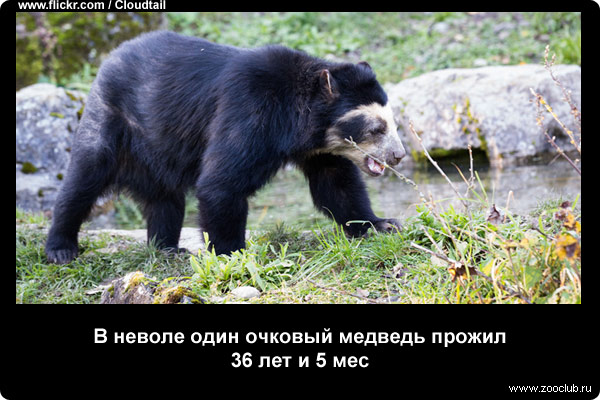 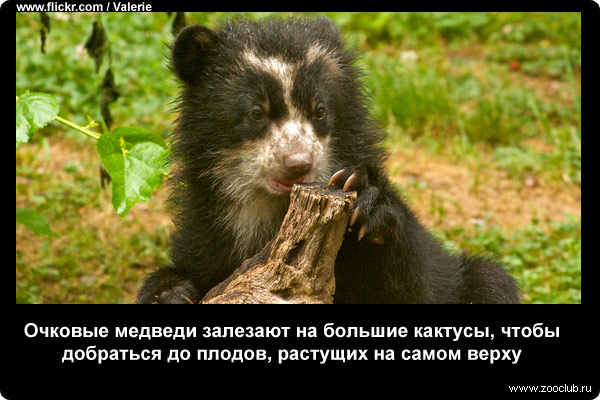 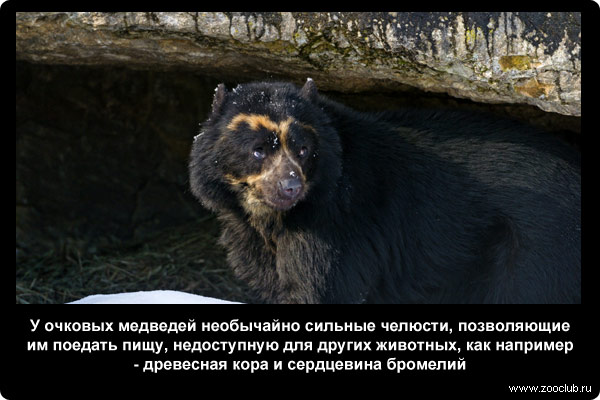 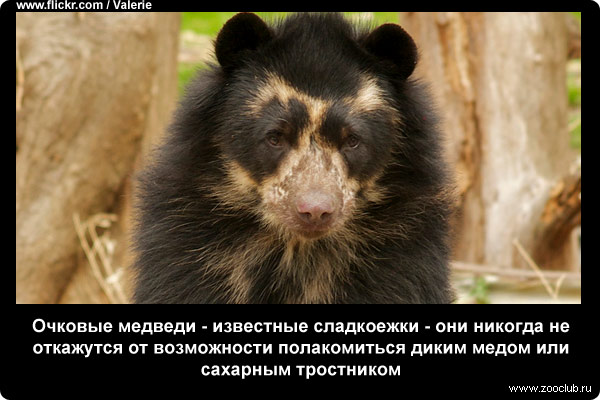 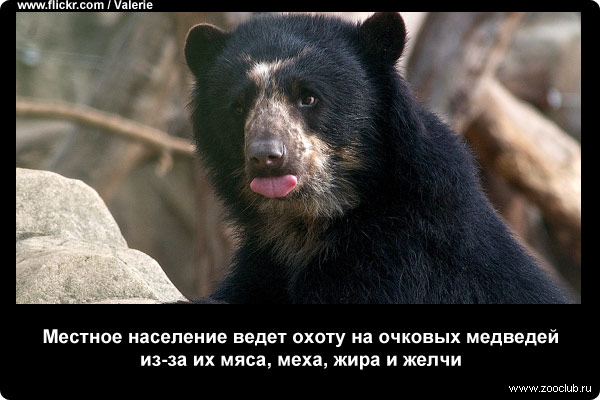 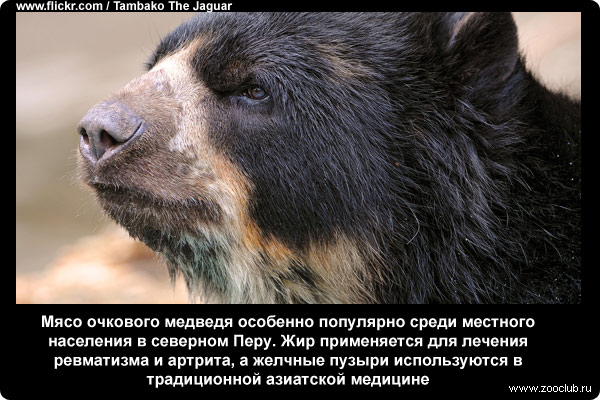